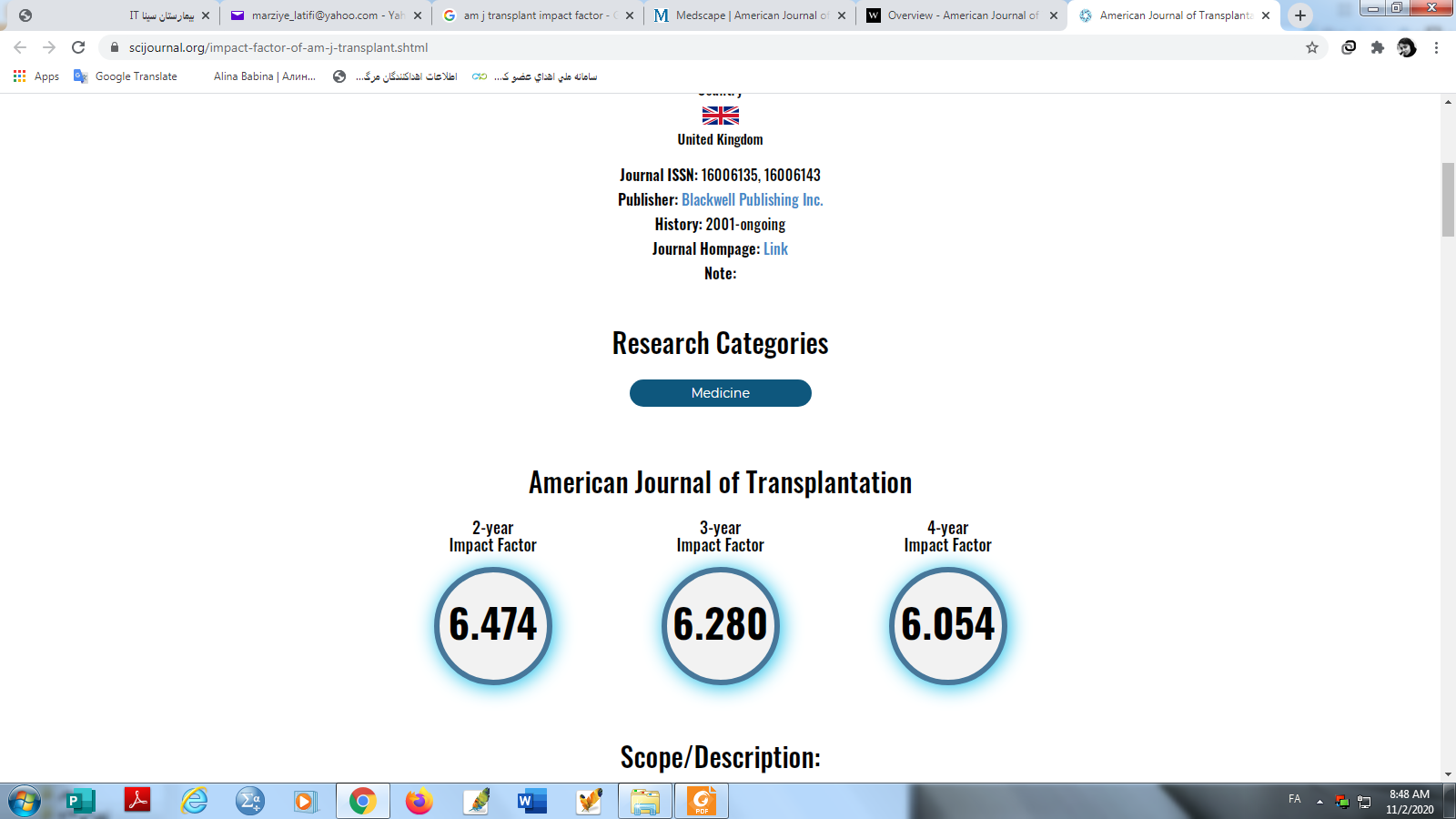 Organ Donation during the COVID 19 Pandemic
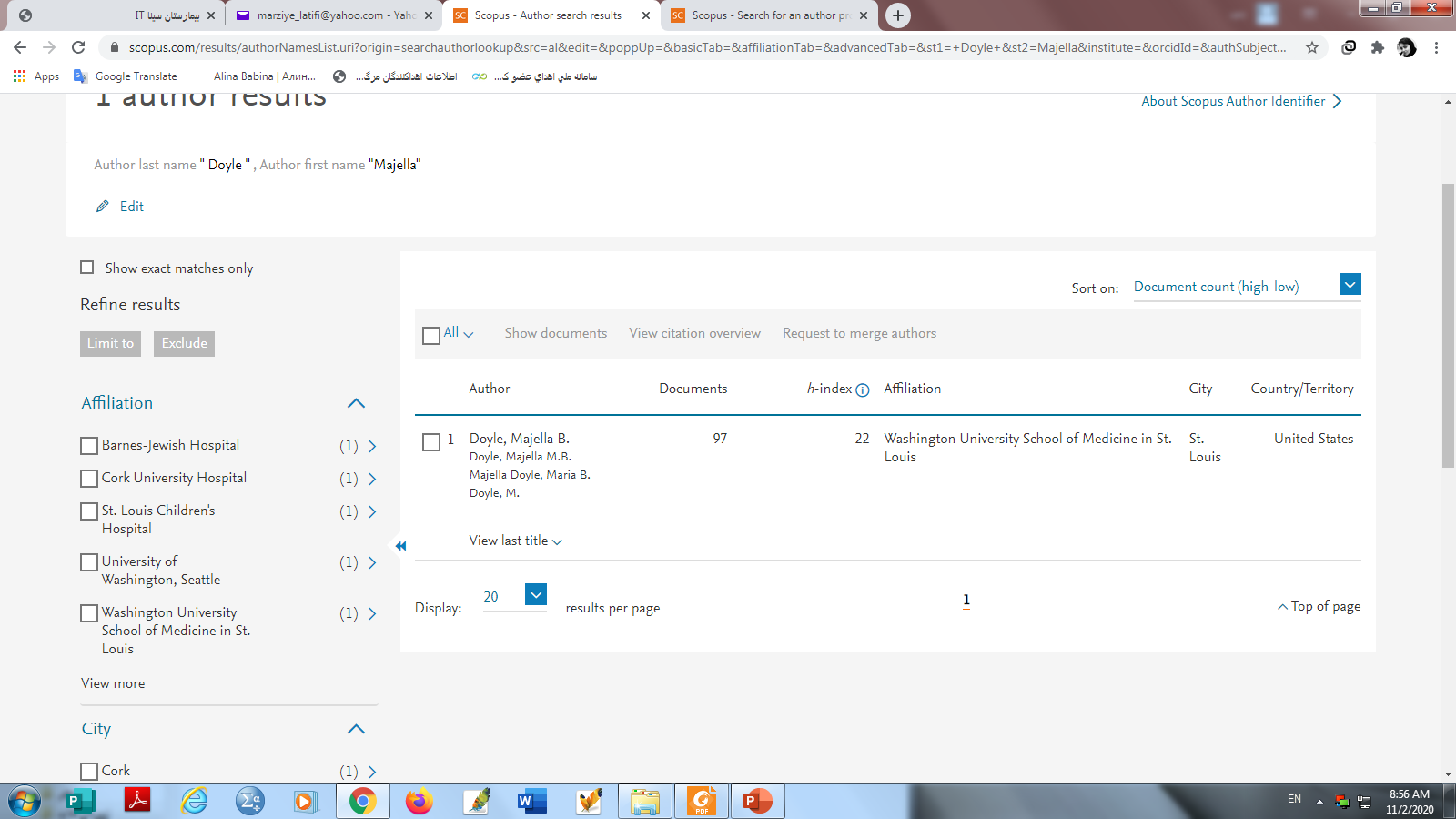 مقدمه
گزارش اولین موارد ذات الریه با منشا ناشناخته در شهر ووهان (جمهوری خلق چین): دسامبر 2019
  شناسایی ویروس بتا کرونا جدیدکه ویروس کرونا سندرم حاد تنفسی حاد نامیده شد.
  عفونت ناشی از این ویروس به عنوان COVID-19 شناخته می شود. 
  در 11 مارس 2020 ، سازمان بهداشت جهانی به طور رسمی وضعیت همه گیری را اعلام کرد
...
بیشتر مطالعات موجود در مورد پیوند و COVID-19  مرتبط با موضوعات گیرنده و چالش های دارویی است
 در سطح مرکز پیوند، اطلاعات کمی در مورد تأثیر آن بر OPO  و تغییرات در خصوص ارائه خدمات به اهداکننده وجود دارد. 
 سئوال:
        تاثیر بحرانCOVID-19 بر تعداد اهدا کننده/ عملکرد ارگان‌ / خدمات مراکز؟
         تاثیر COVID 19 بر لیست انتظار ؟
روش کار
ارسال پرسشنامه های دارای سئوالات باز و چند گزینه ای / مبتنی بر وب آنلاین به OPO های سراسر امریکا 

بررسی روند اهدای عضو در هنگام کرونا و مقایسه دو دوره 90 روزه:
Murch- may 2019     / Murch- may 2020 
بررسی میزان اهدای بعد از مرگ مغزی و مرگ قلبی ( منطبق بر دستورالعمل‌های OPO های امریکا بعد از کویید) در این دو دوره
بررسی تغییرات میزان اهدا در این دو بازه زمانی
 بررسی میزانextended criteria donorsدر طول هر دو دوره: 
ECD: اهدا کنندگان 60 سال یا بالاتر یا بیش از 50 سال با حداقل 2 مورد از شرایط زیر تعریف شده است: مرگ به دلیل حوادث قلبی عروقی، سابقه فشار خون، کراتینین سرم بیش از 1.5 میلی گرم در لیتر.
جامعه مورد پژوهش
OPO های امریکا و پرتوریکو
لینک پرسشنامه از طریق ایمیل به واحدها ارسال گردید، دو هفته بعد از ارسال ایمیل برای واحدهایی که پاسخ ندادند ایمیل یاداوری ارسال گردید و نهایتا تا ده روز به انها فرصت تکمیل پرسشنامه داده شد.
 در مجموع میزان مشارکت بیش از 89 % بود و اطلاعات در SPSS با روش های اماری مورد بررسی قرار گرفت.
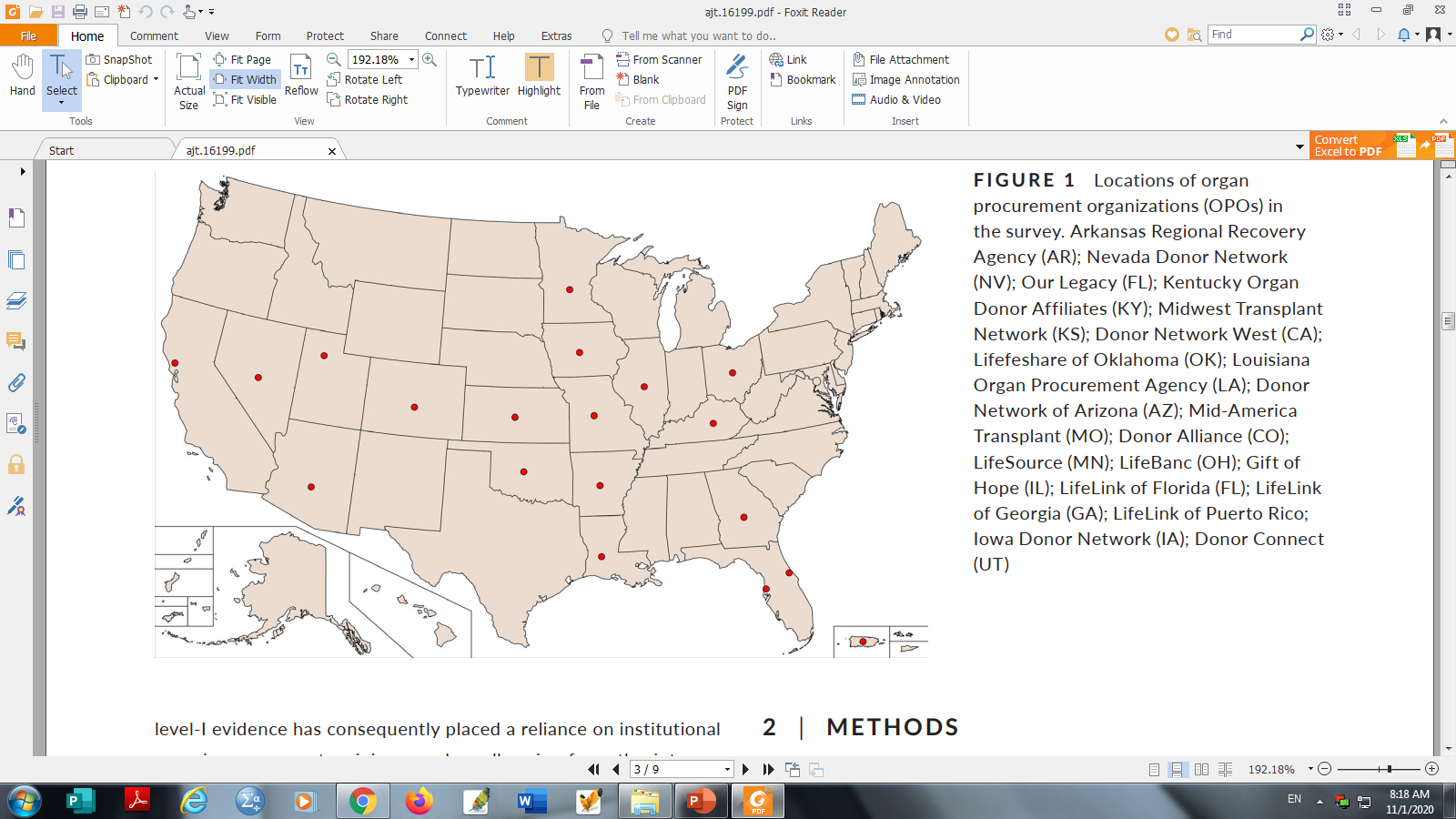 نتایج
تست کرونا ابتدا فقط در 49٪ اهدا کنندگان بالقوه در march 2020 انجام شد پس ازآن به همه اهدا کنندگان بالقوه گسترش یافت.
در طی March-May 2020  در مقایسه با مدت مشابه 90 روزه در سال 2019 ، 11 درصد کاهش اهدای عضو دیده شد.
شدیدترین افت در داده های آوریل مشاهده شد.
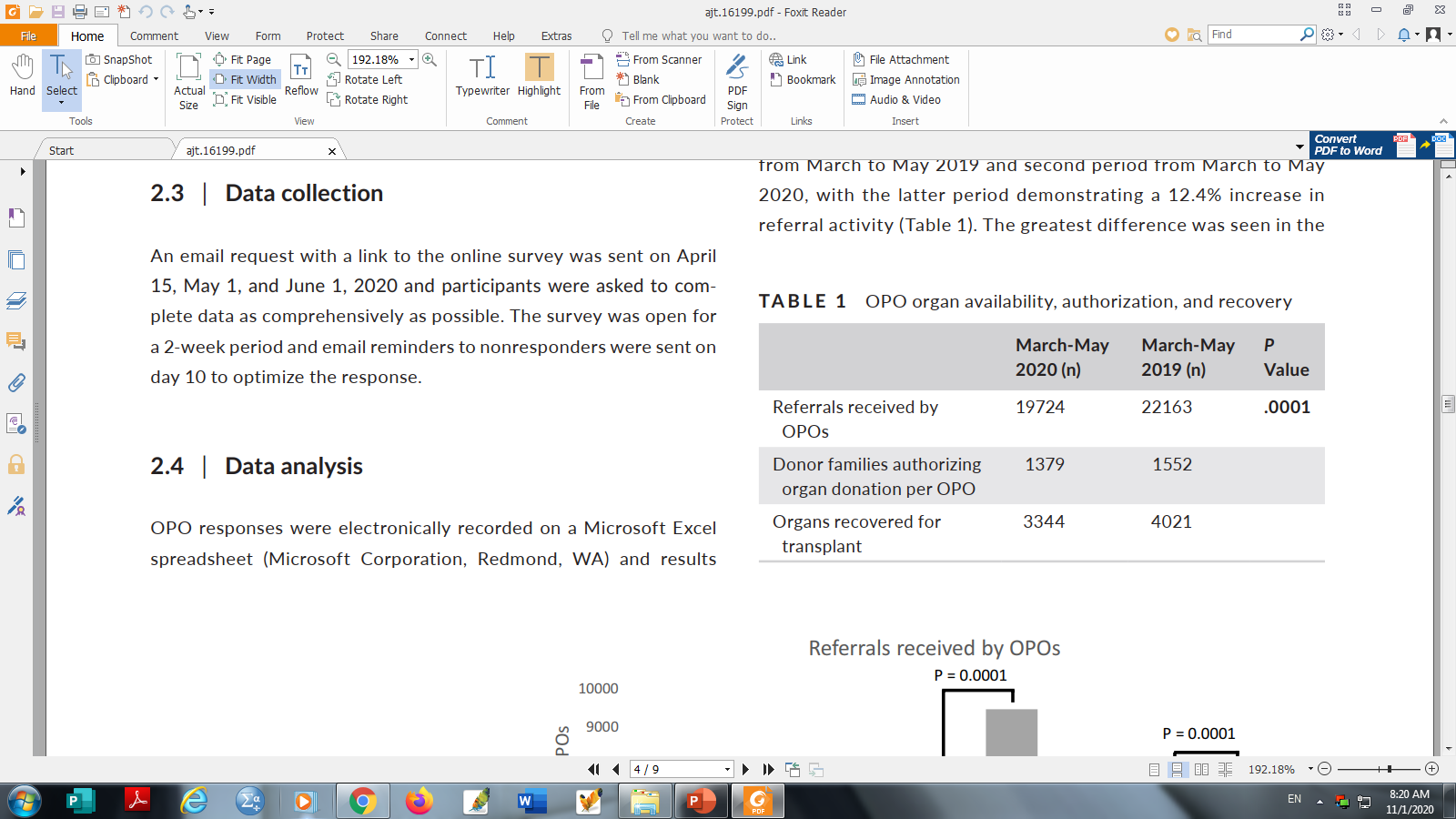 وضعیت اهدا و پیوند در این دوره...
در سال های 2019 و 2020 میزان شناسایی 1162و 953 اهدا کننده عضو : 18٪ کاهش : (P = .0001)
تعداد کل ارگان‌های پیوندی در مقایسه این دو دوره: 18 % کاهش (n = 2580/n = 3148  ، (P = .0001)
بیشترین کاهش پیوند در ارگان های قلب و ریه مشاهده شد. 
در مجموع کاهش اهدای عضو نسبت به سال گذشته معنی دار بود، که میزان کاهش ان در 3 نوع اهدا به تریتب زیر بود:
- DCD 12% کاهش
-  DBDs 17٪ کاهش
 30% کاهشECD-
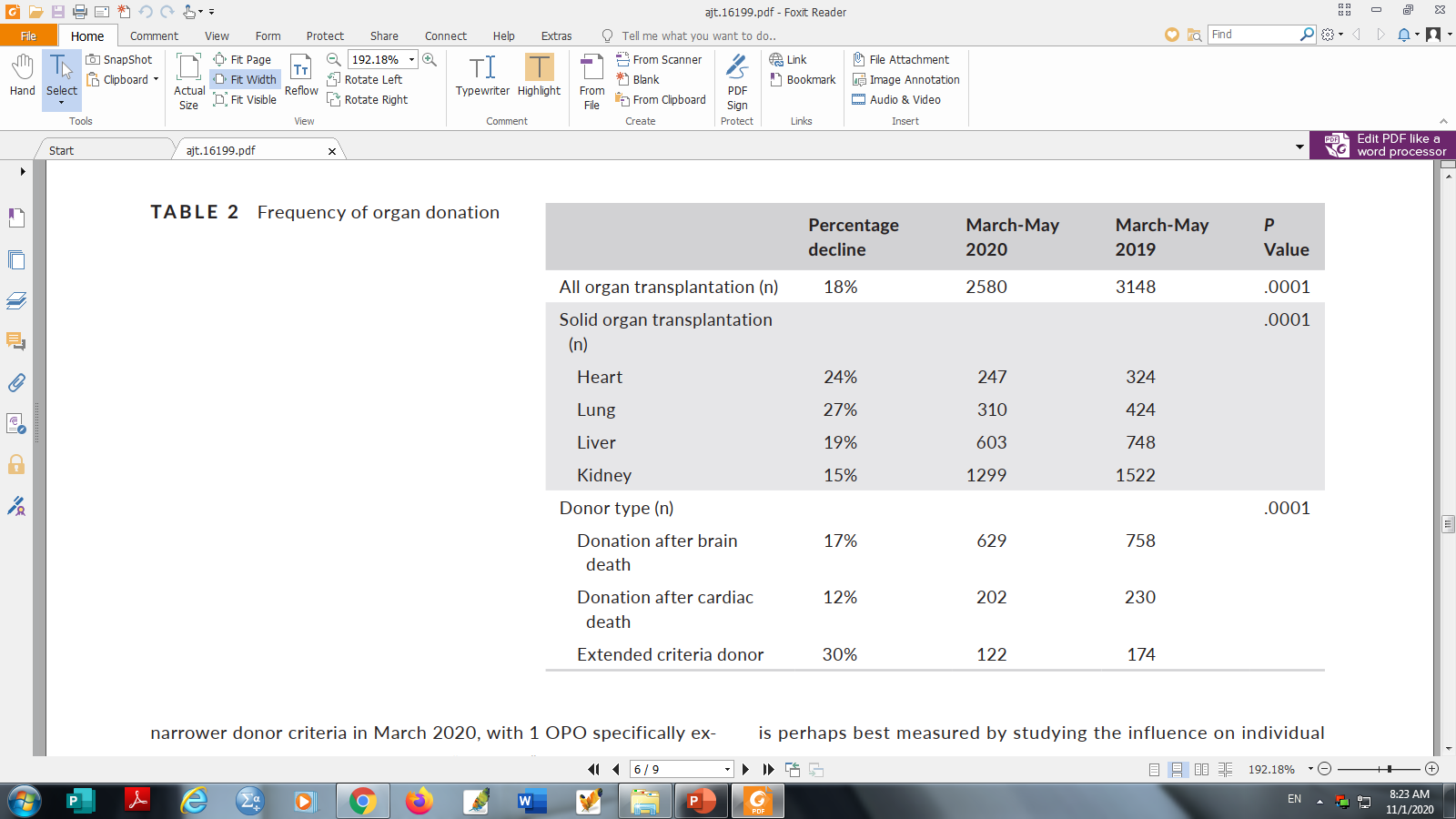 …
کاهش 5 درصدی مرگ مغزی در اثر تروما(P = 0.03)
تغییرات در بهبود اعضای بدن توسط تیم های پیوند در جدول 4 شرح داده شده است. بهبود اعضای بدن در خارج از شهر و تیم های محلی 20٪ و 16٪ در طول دوره مطالعه 2020 کاهش یافته است (P = .0001)
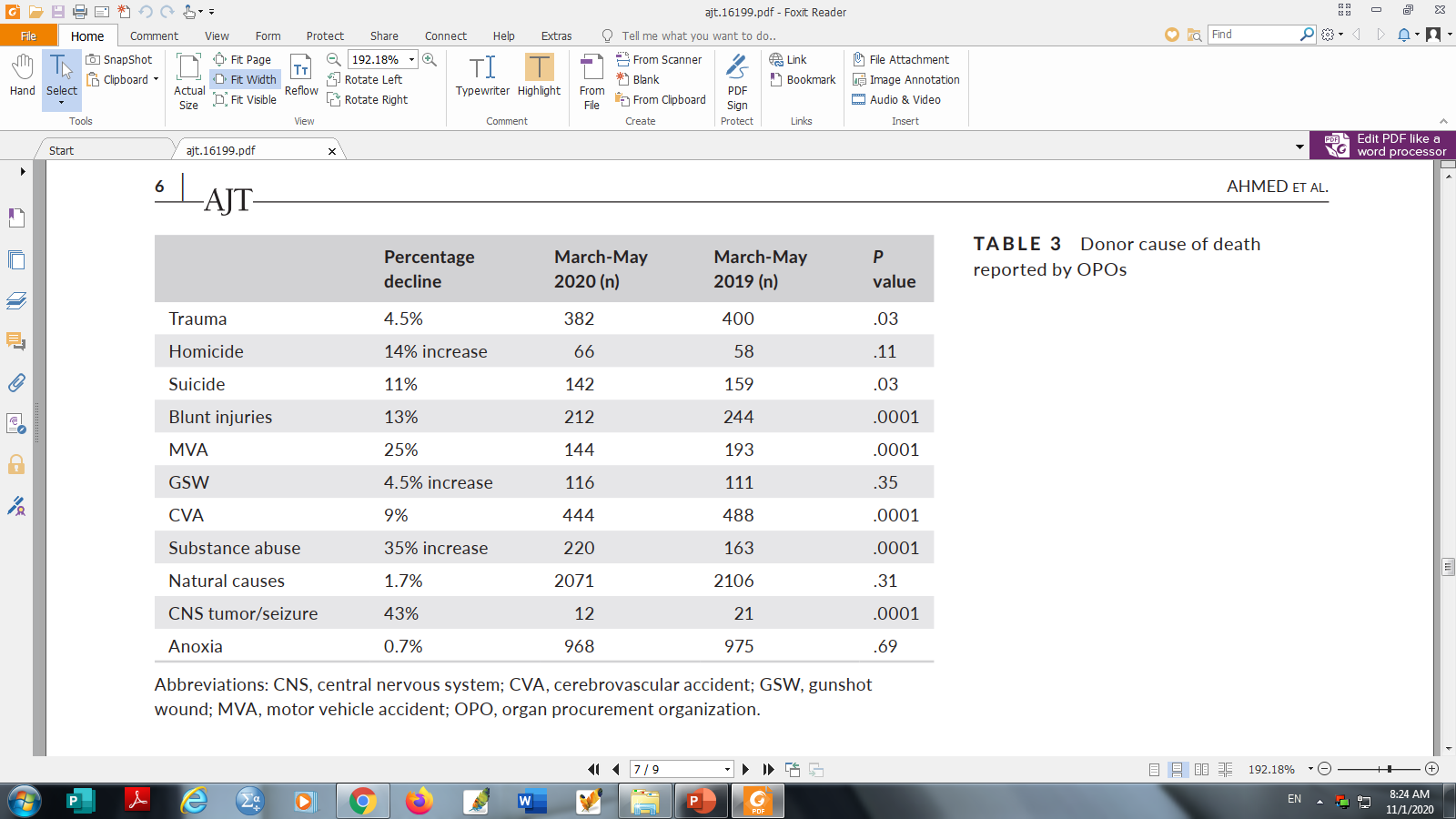 اصلاحات ساختاری مراکز فراهم اوری...
محدودیت حضوری کارمندان از مارس2020
11 OPO : افزایش پاسخ ارجاع از راه دور و افزایش مدیریت فعالیت های اهدای عضو 
8 OPO : همه تعاملات خود را کنسل کردند مگر اینکه مورد مرگ مغزی تایید شده داشتند.
7 OPO گزارش دادند که در مارس 2020، رویکردهای مجازی و تلفنی را برای رضایت گیری آغاز کردند 
 18 % اولین جلسه رضایت گیری به صورت تلفنی و غیرحضوری بود که این میزان تا ماه مه به 40% رسید.
2 مرکز معیارهای اهدای عضو خود را تغییر دادند:
-   مرکز اول : کاهش استفاده از موارد DCD بیش از 50 سال سن و DBD های مارژینال 
-   مرکز دوم: کاهش معیار سن را تا 65 سال برای DCD کاهش داد.
نتیجه گیری :
در حال حاضر، دستورالعمل های عملی به شدت توسط تحقیقات علمی و بالینی پشتیبانی می شود. 
ایجاد پاندمی، منجر به اصلاحات فوری در بخش بهداشت و درمان شد،همه تلاش می کنند برای یک پاسخ مناسب به کویید آماده شوند. 
اقدامات متوقف و اصطلاح "فقط در صورت لزوم جراحی" توسط اکثر واحدها ( فقط در موراد اورژانسی و بسیار ضروری)
نتیجه گیری :
در چندین مطالعه دیگر نیز در کشورهای مختلف ، اثر کویید بر پیوند مشابه این مطالعه بود
کاهش در تصادفات رانندگی و جرایم خشن به علت فاصله اجتماعی                  کاهش در مناسب ترین اهدا کنندگان

 فراوانی اهدا کنندگان عضو به دنبال سومصرف مواد در طول دوره مطالعه سال 2020 (اثر غیرمستقیم کویید )
نتیجه گیری :
اطلاعات غلط COVID-19    : ترس ، اضطراب و پیامدهای روانی - اجتماعی 
تصورات منفی و ترس از ابتلا به عفونت از طریق تماس با بیمارستان : کاهش تعامل خانواده ها با OPO 

ایجاد تحول در مشاوره های مجازی و فن آوری پیشرفته غربالگری و نظارت
اسپانیا
اسپانیا از نظر تعداد مطلق موارد و تعداد مرگ و میرها یکی از کشورهای آسیب دیده است.
  انتقال کویید از طریق پیوند ناشناخته است اما طبق قانون اسپانیا  اهدا در موارد تایید شده کویید باید منتفی باشد. 
اهدا کنندگان در معرض خطر اپیدمیولوژیک (مواجهه با بیمار یا مسافرت / اقامت در مناطق آسیب دیده در 21 روز گذشته)، اگر اهداکننده بالقوه علائم بالینی کویید را نشان دهد ، اهدا بدون غربالگری رد می شود.
 اگر اهدا کننده بالقوه علائم را نشان ندهد، غربالگری کویید انجام می شود و در صورت مثبت بودن نتیجه اهدا انجام نمی شود.
 غربالگری کویید در گیرنده بالقوه قبل از پیوند توصیه می شود و در صورت مثبت بودن نتیجه، بیمار موقتاً از لیست انتظار خارج می شود.
اگرچه دوره انکوباسیون برای کویید 2-14 روز است ، اما دوره ایمنی توصیه شده در اسپانیا برای رد کردن هر گونه خطراحتمالی 21 است.
اسپانیا
غربالگری اهدا کنندگان بالقوه با RT-PCR
-  363 مورد کویید در بیماران پیوند اعضا به سازمان پیوند ملی گزارش شده است:
- 227 گیرنده کلیه 
-  73 کبد 
- 36 قلبی 
-  21 ریوی 
-  5 لوزالمعده 
- 1 مورد در چند اندام). 
بیشتر آنها میانگین 56 ماه پس از پیوند، در جامعه به این عفونت مبتلا شده اند. 
فقط 62 مورد (14٪) عفونت بیمارستانی گزارش شده است.
انجام فعالیت اهدا و پیوند به دلیل نبود مناطق بدون کویید در بیمارستان ها، فوق العاده پیچیده است. 
در روزهای اوج کرونا در اسپانیا، فقط اهدا کنندگان ایده آل در نظر گرفته شدند و پیوند فقط در بیمارانی که در شرایط اضطراری یا کسانی که از شدت بالینی بالایی برخوردار بودندانجام می شد.
 همه اینها منجر به کاهش شدید فعالیت شده است. در 13 مارس 2020 ، وضعیت ملی "وضعیت هشدار" در اسپانیا اعلام شد.
تا آن تاریخ ، میانگین فعالیت پیوند در کشور ما 7.2 اهدا و 16.1 پیوند در روز بود.
پس از آن مرحله ، اعداد به ترتیب به 1.1 و 2 کاهش یافت.